ULUSLARARASI  CEVAT ÜLGER ANADOLU İMAM HATİP LİSESİ
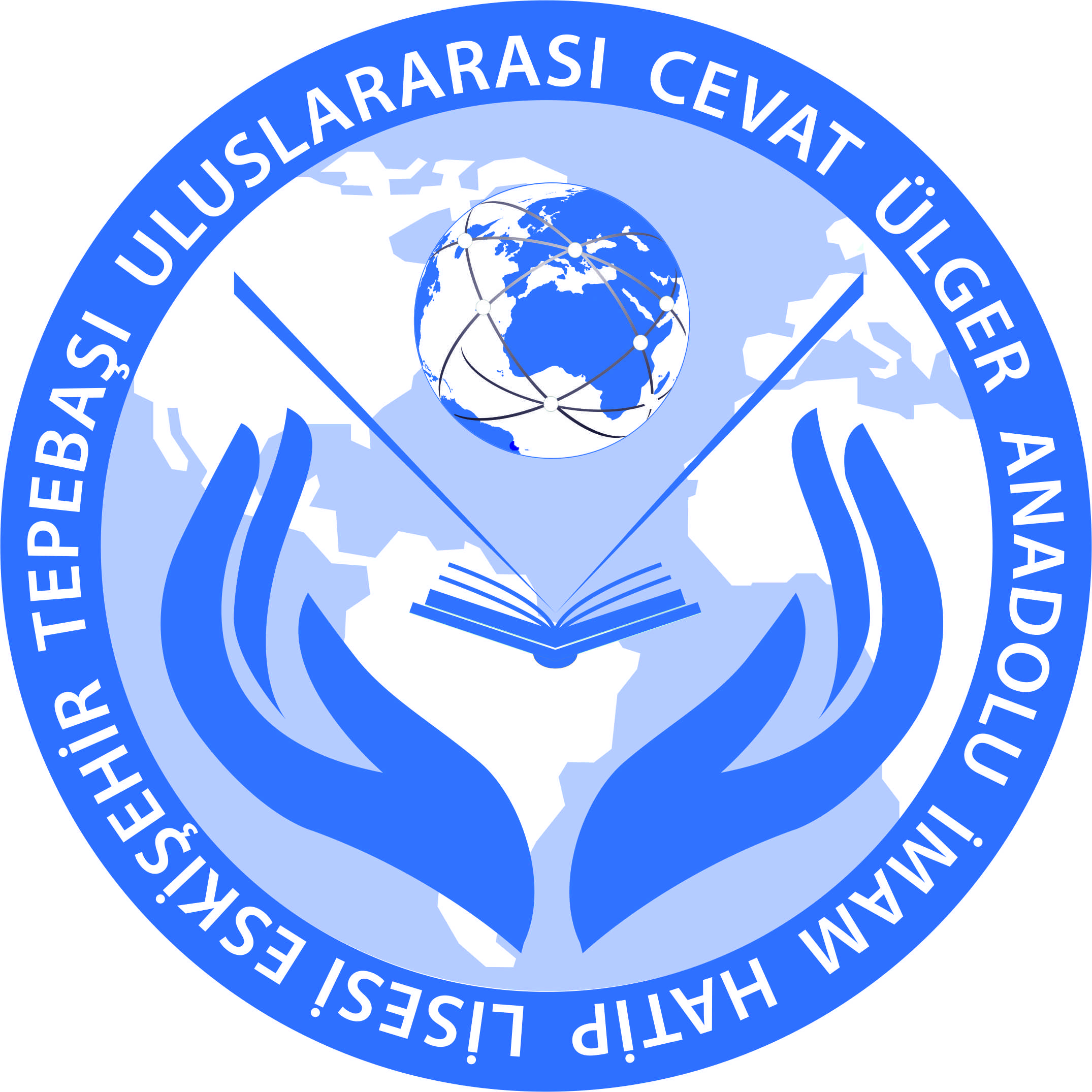 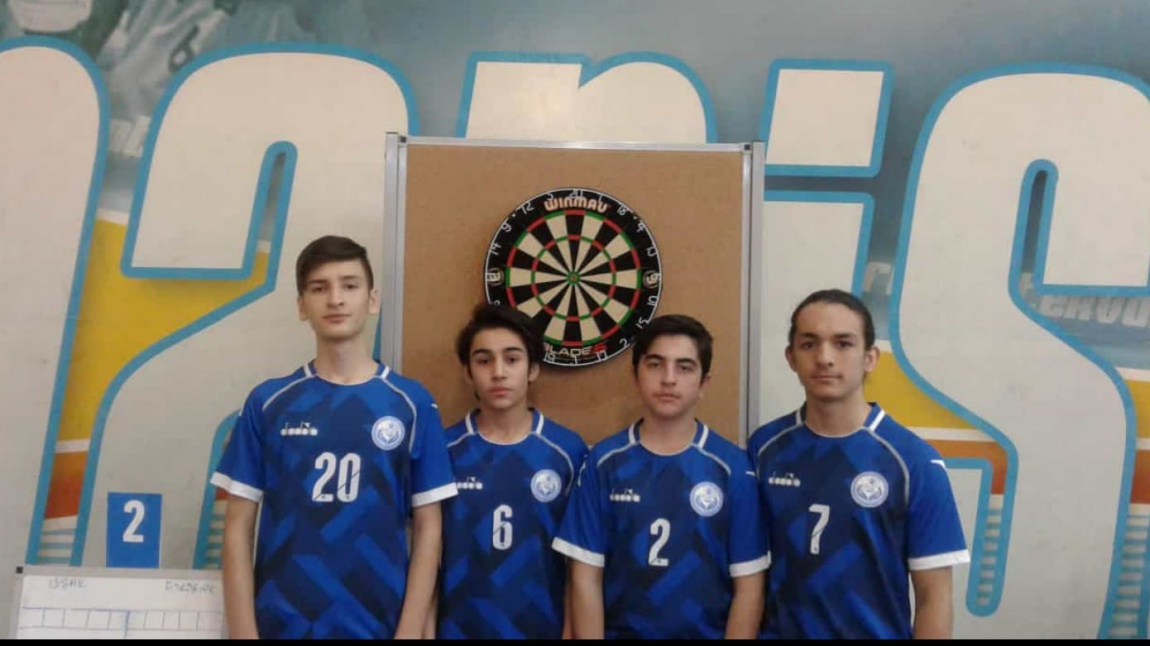 İl Şampiyonu ve Bölge Yarı Finalisti Dart Takımımız
ULUSLARARASI  CEVAT ÜLGER ANADOLU İMAM HATİP LİSESİ
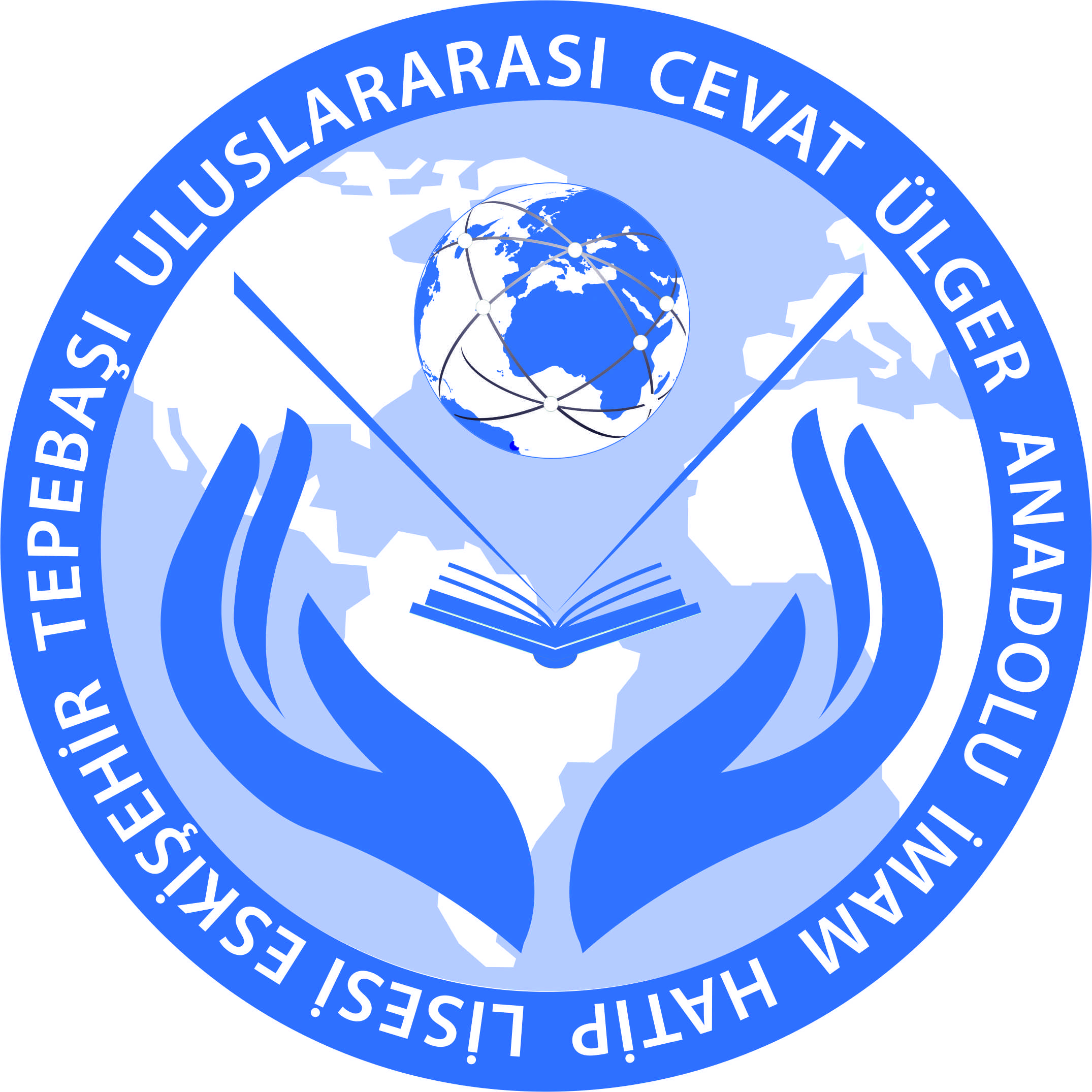 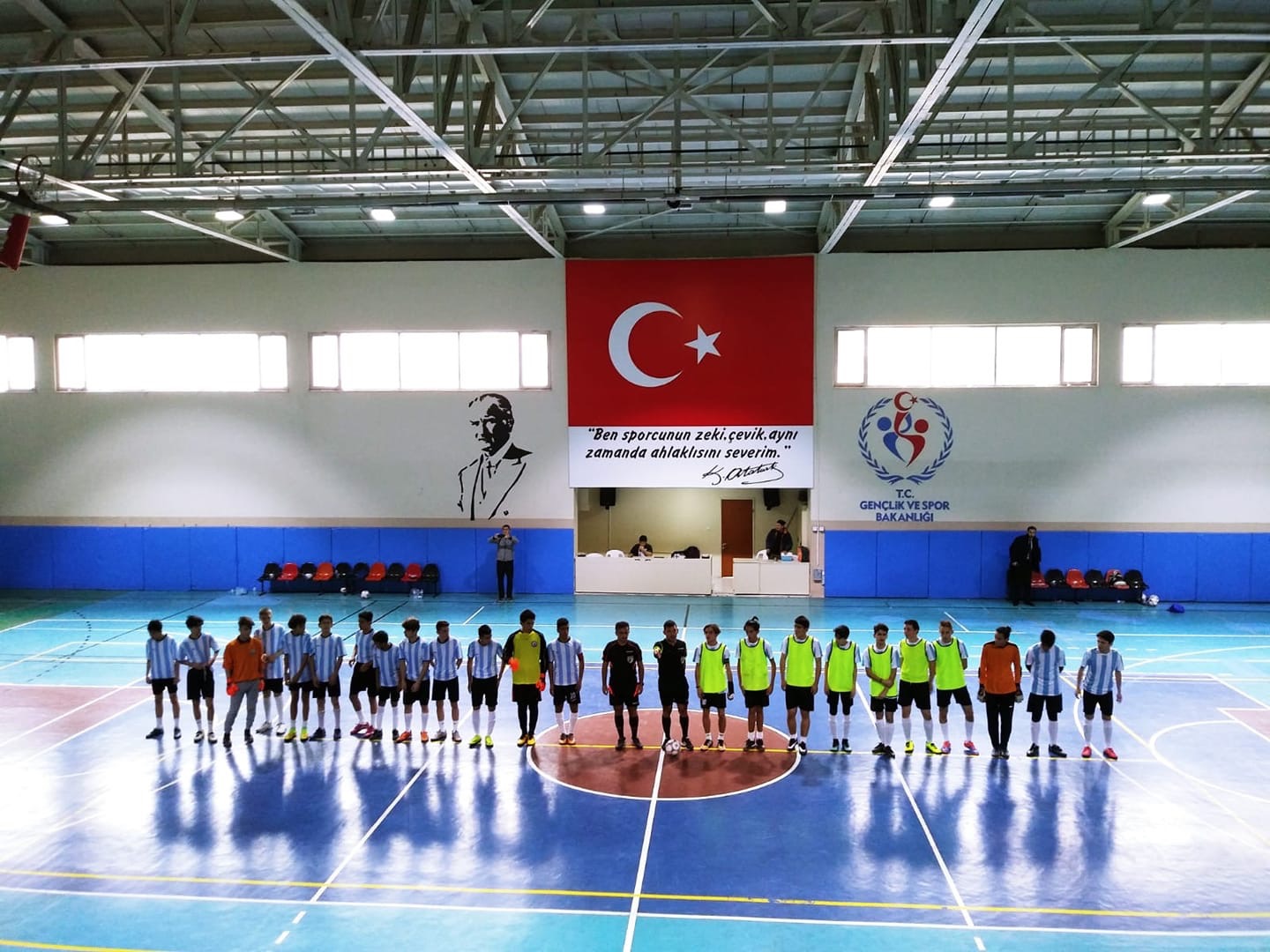 ÇEYREK FİNALİST FUTSAL TAKIMIMIZ
ULUSLARARASI  CEVAT ÜLGER ANADOLU İMAM HATİP LİSESİ
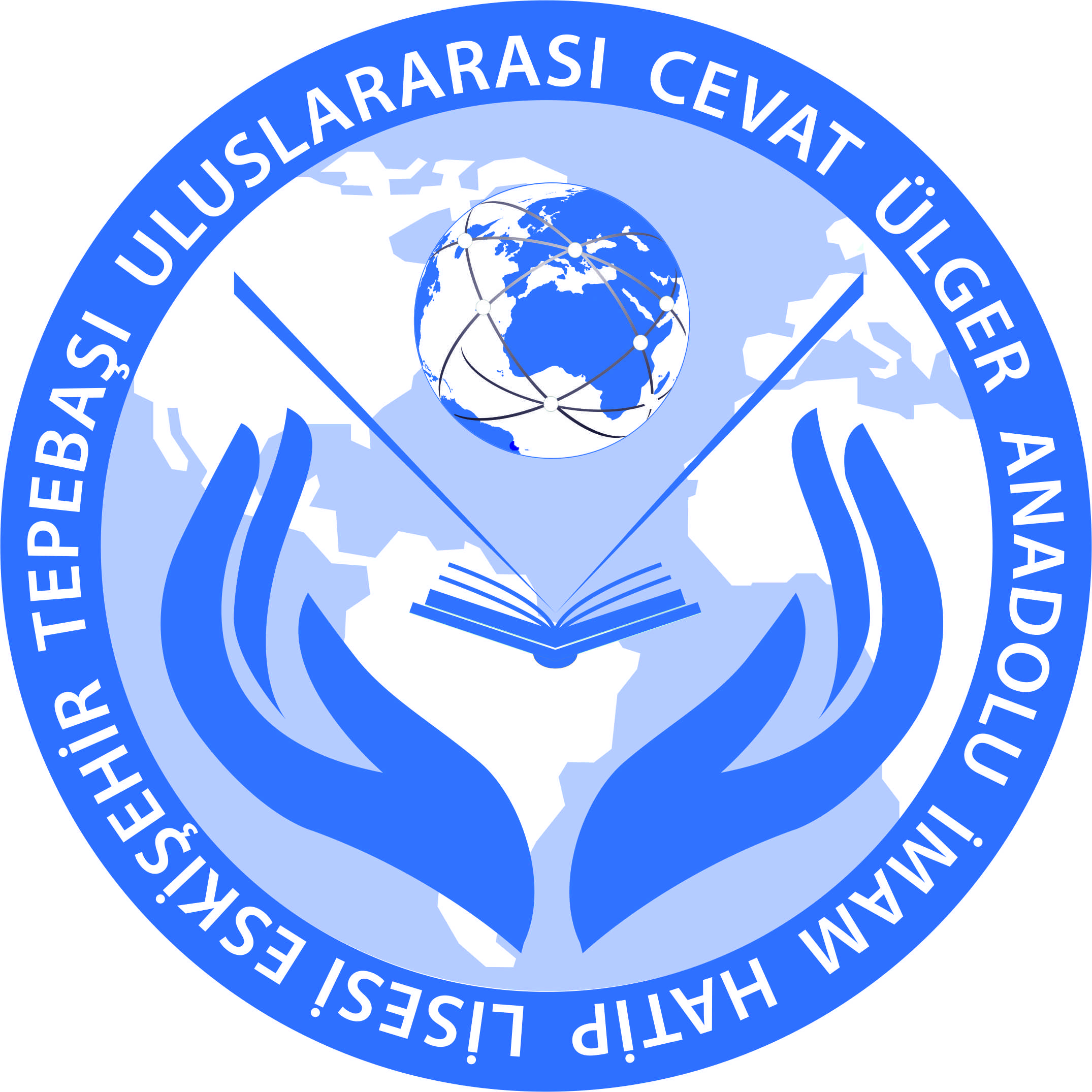 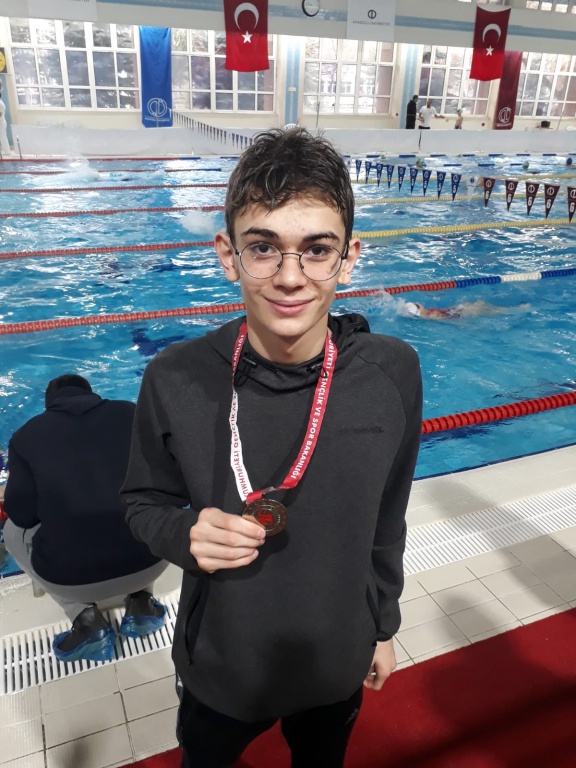 İL 
İKİNCİSİ YÜZÜCÜLERİMİZ
ULUSLARARASI  CEVAT ÜLGER ANADOLU İMAM HATİP LİSESİ
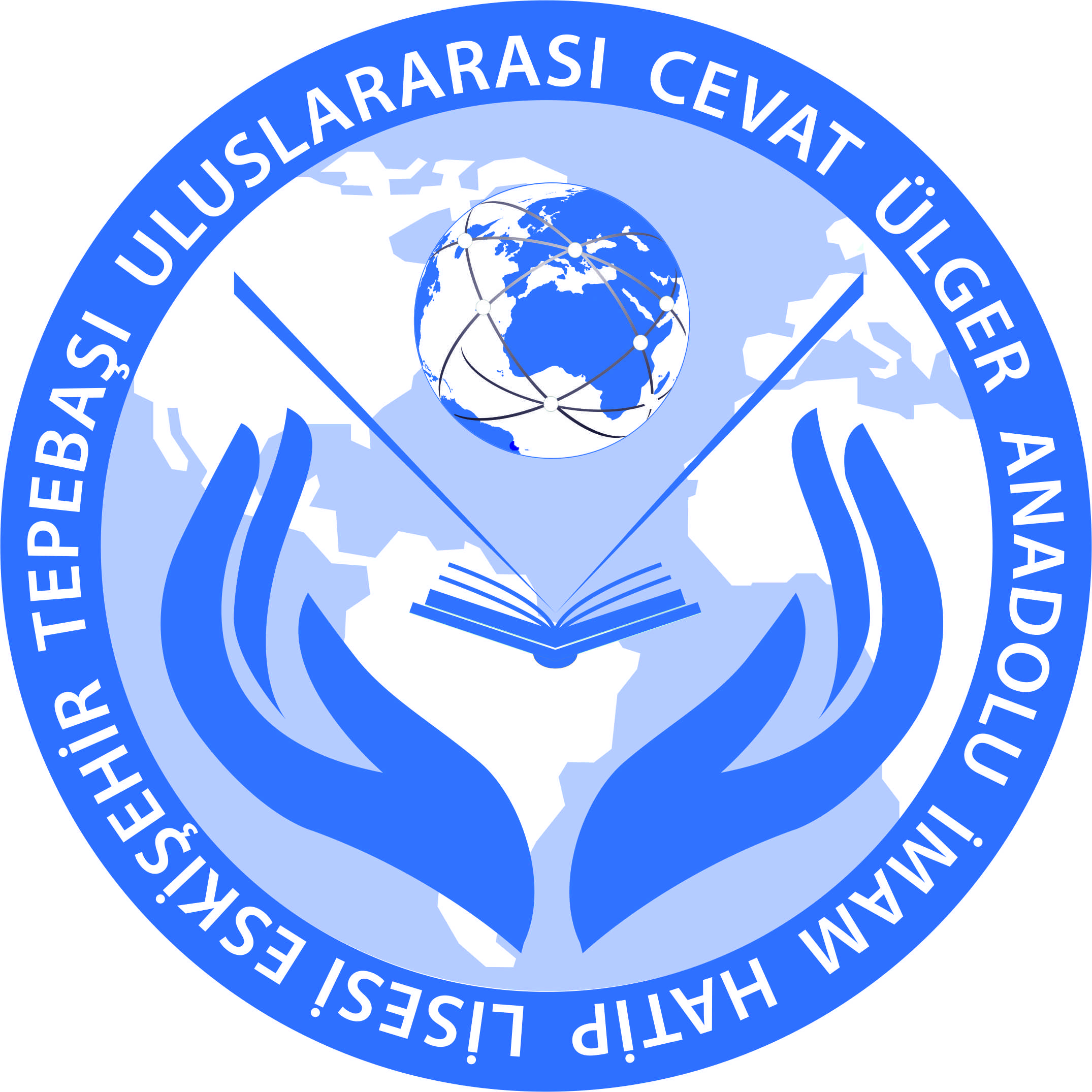 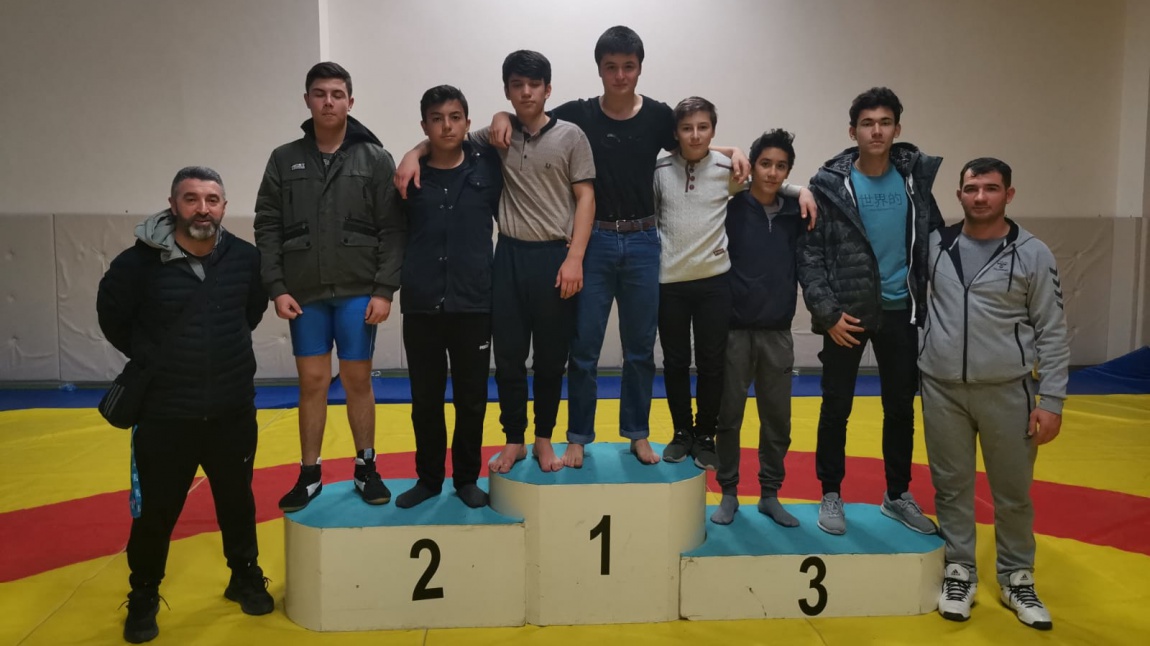 BİREYSEL VE TAKIM OLARAK
 İL BİRİNCİSİ GÜREŞ TAKIMIMIZ
ULUSLARARASI  CEVAT ÜLGER ANADOLU İMAM HATİP LİSESİ
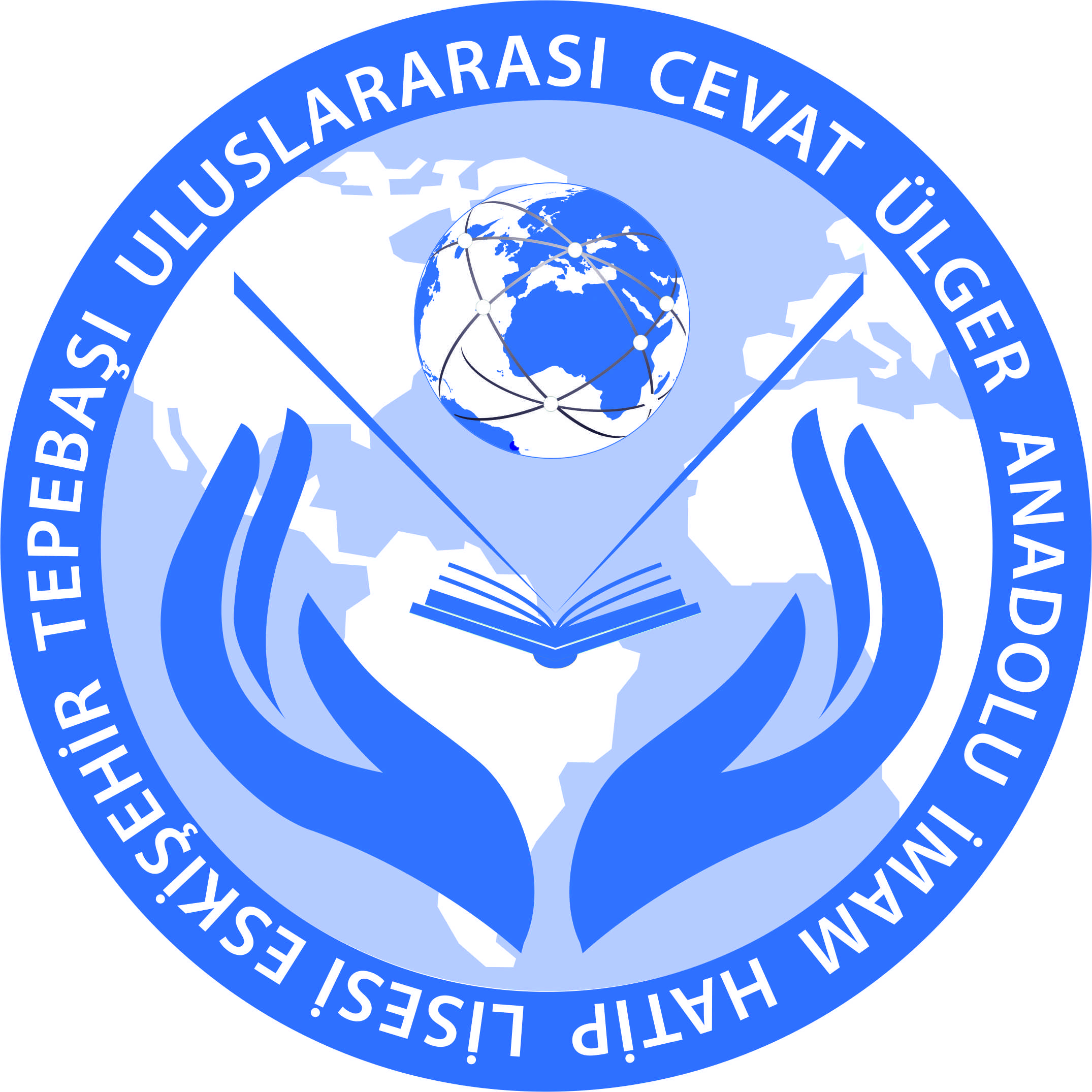 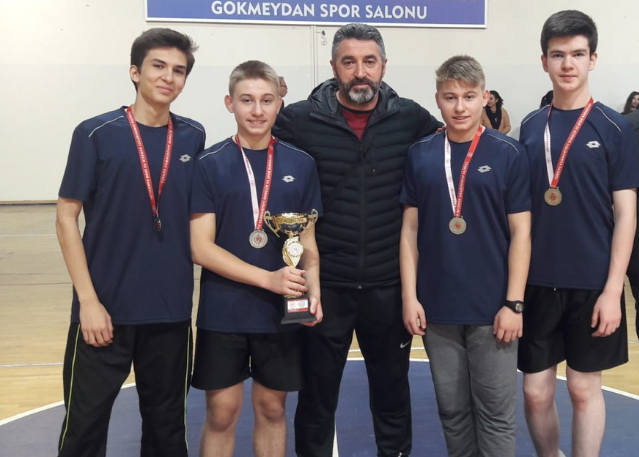 İL İKİNCİSİ 
MASA TENİSİ TAKIMIMIZ
ULUSLARARASI  CEVAT ÜLGER ANADOLU İMAM HATİP LİSESİ
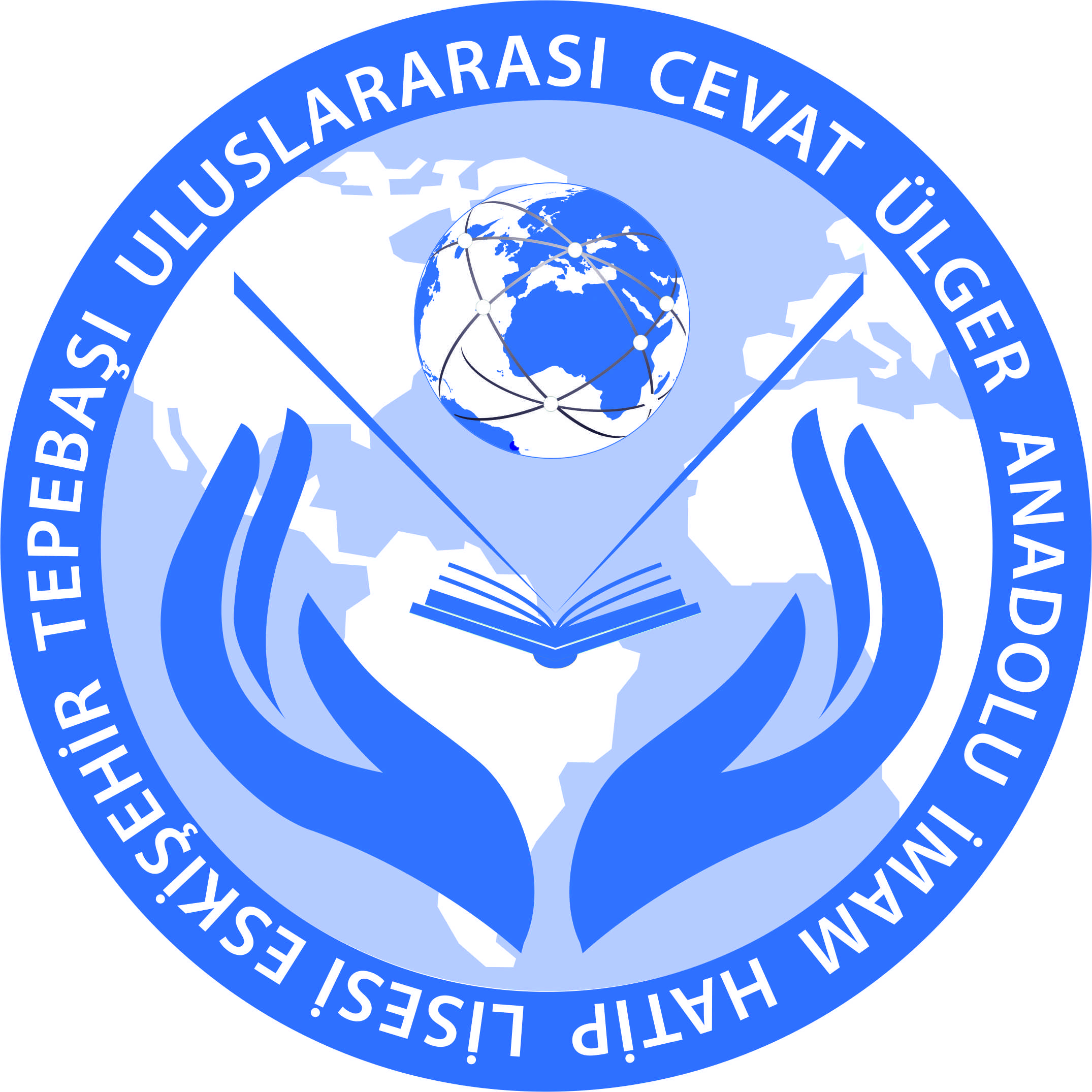 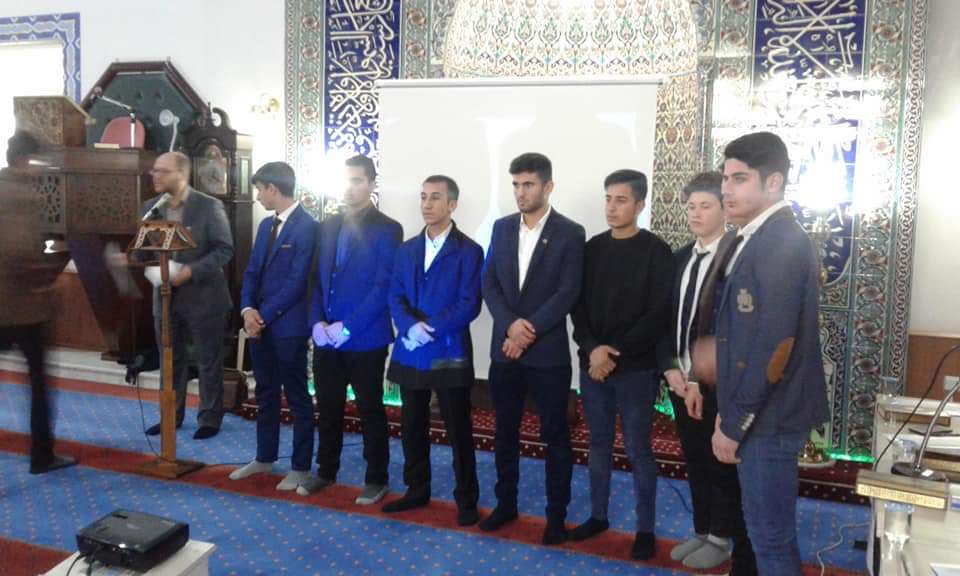 GÜZEL KURAN OKUMA İL BİRİNCİSİ ÖĞRENCİMİZ
ULUSLARARASI  CEVAT ÜLGER ANADOLU İMAM HATİP LİSESİ
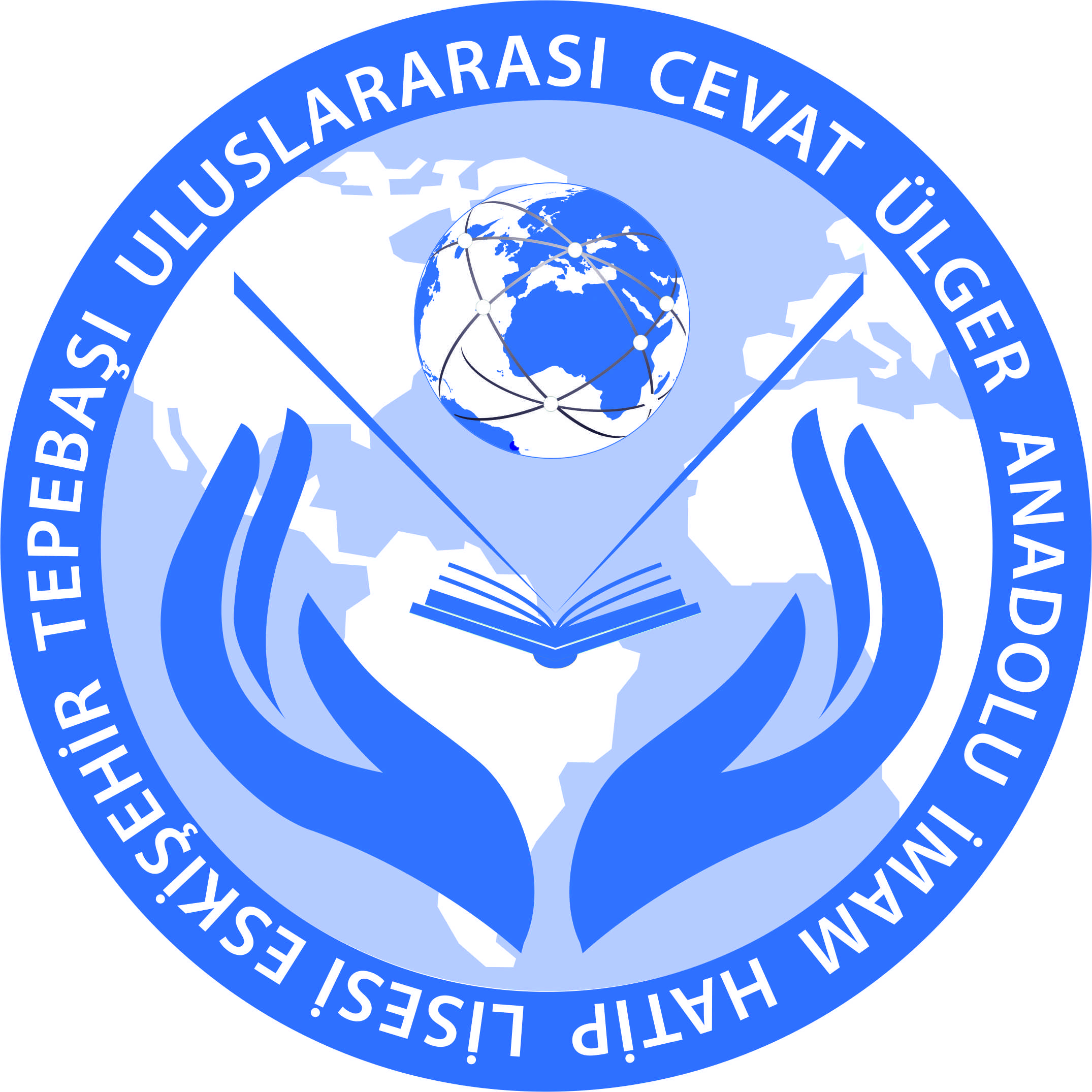 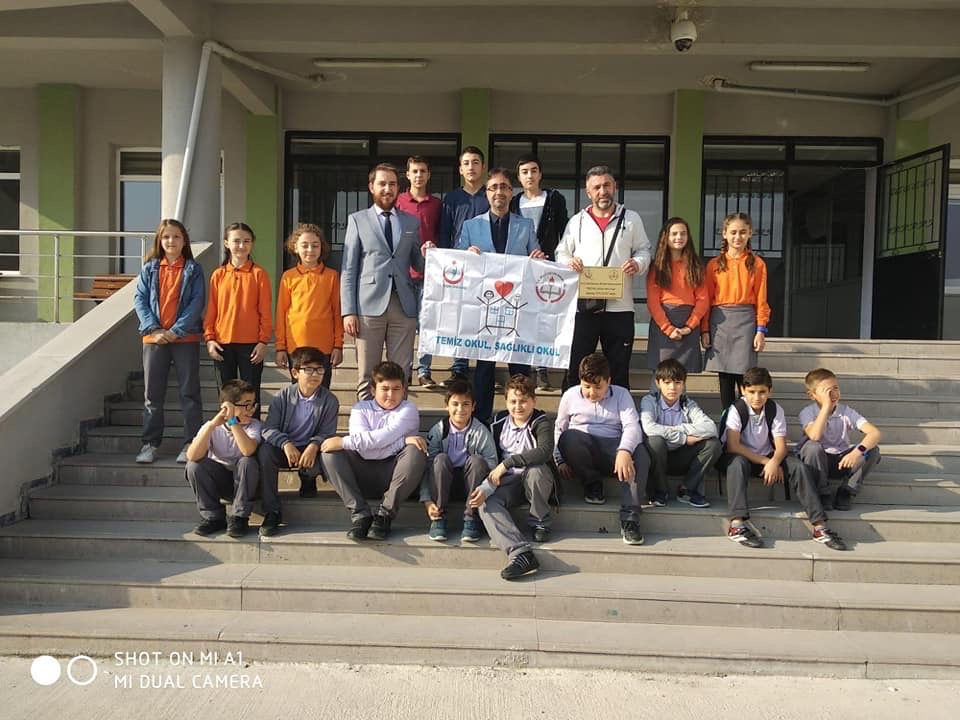 BEYAZ BAYRAĞIMIZ
ULUSLARARASI  CEVAT ÜLGER ANADOLU İMAM HATİP LİSESİ
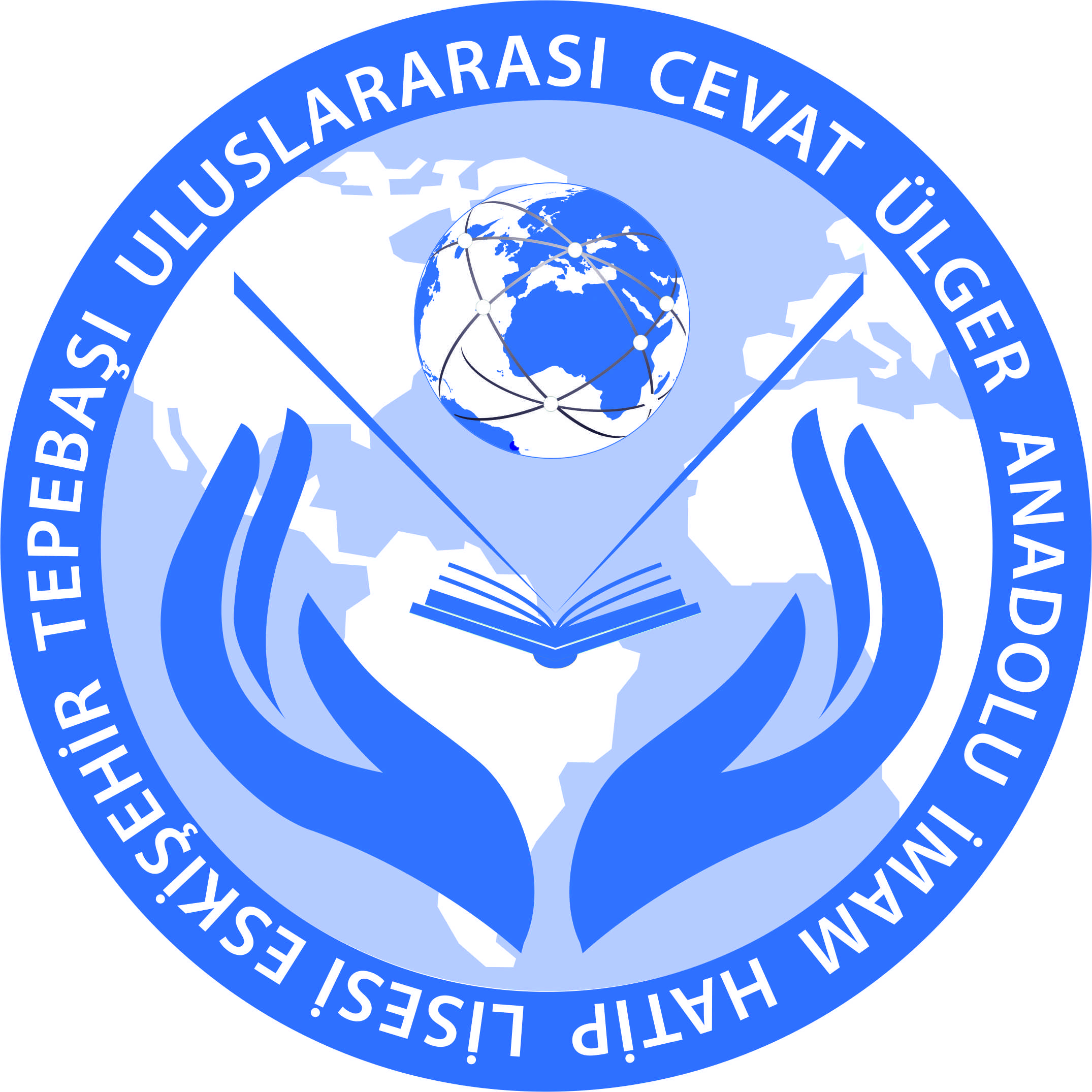 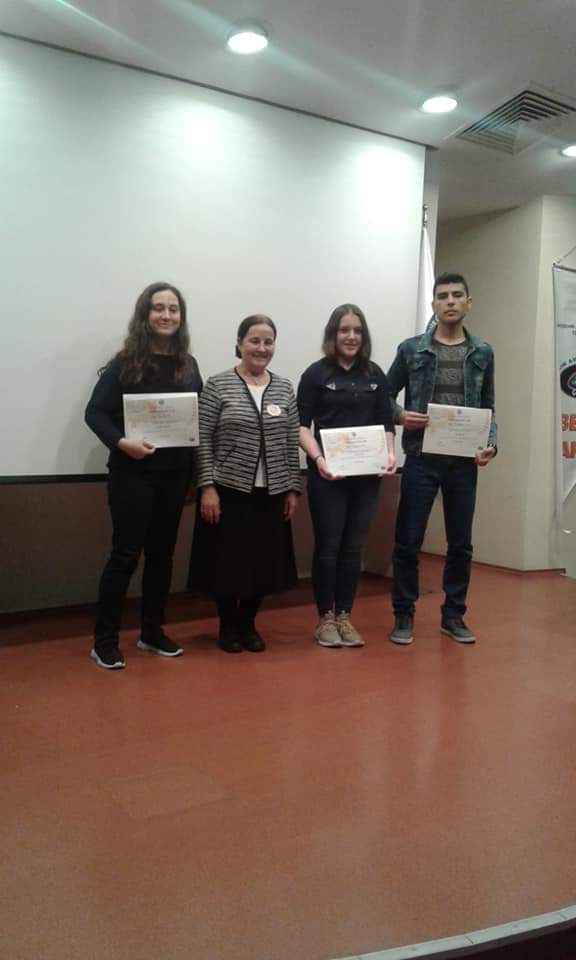 BEYİN BİLGİ  YARIŞMASI DERECELERİMİZ
ULUSLARARASI  CEVAT ÜLGER ANADOLU İMAM HATİP LİSESİ
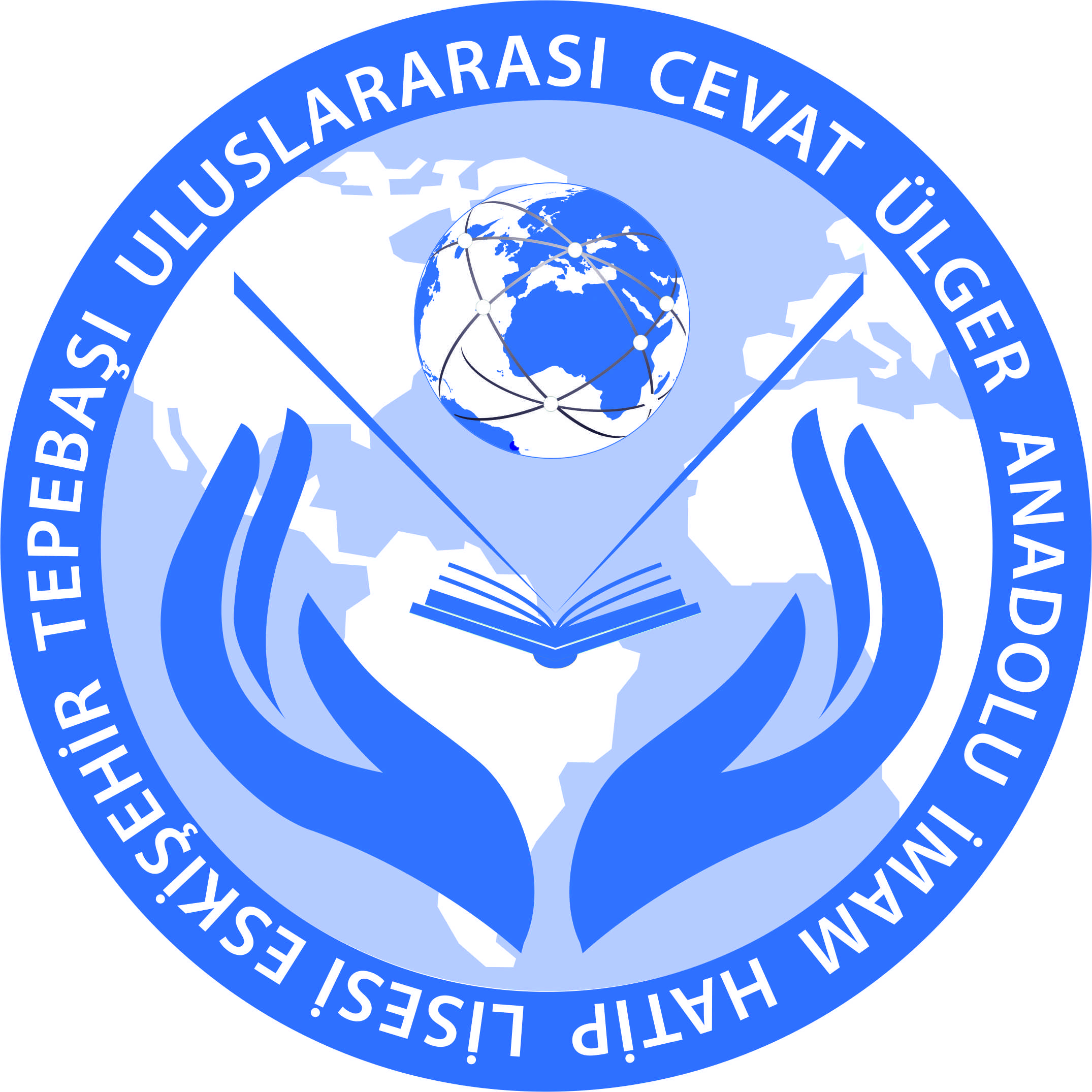 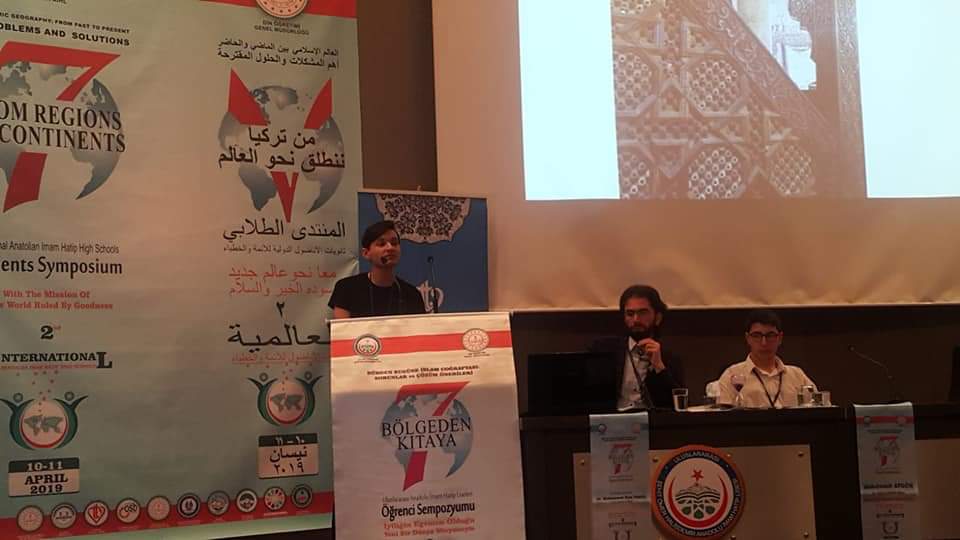 ULUSLARARASI SEMPOZYUMLARDA ÖĞRENCİLERİMİZ
ULUSLARARASI  CEVAT ÜLGER ANADOLU İMAM HATİP LİSESİ
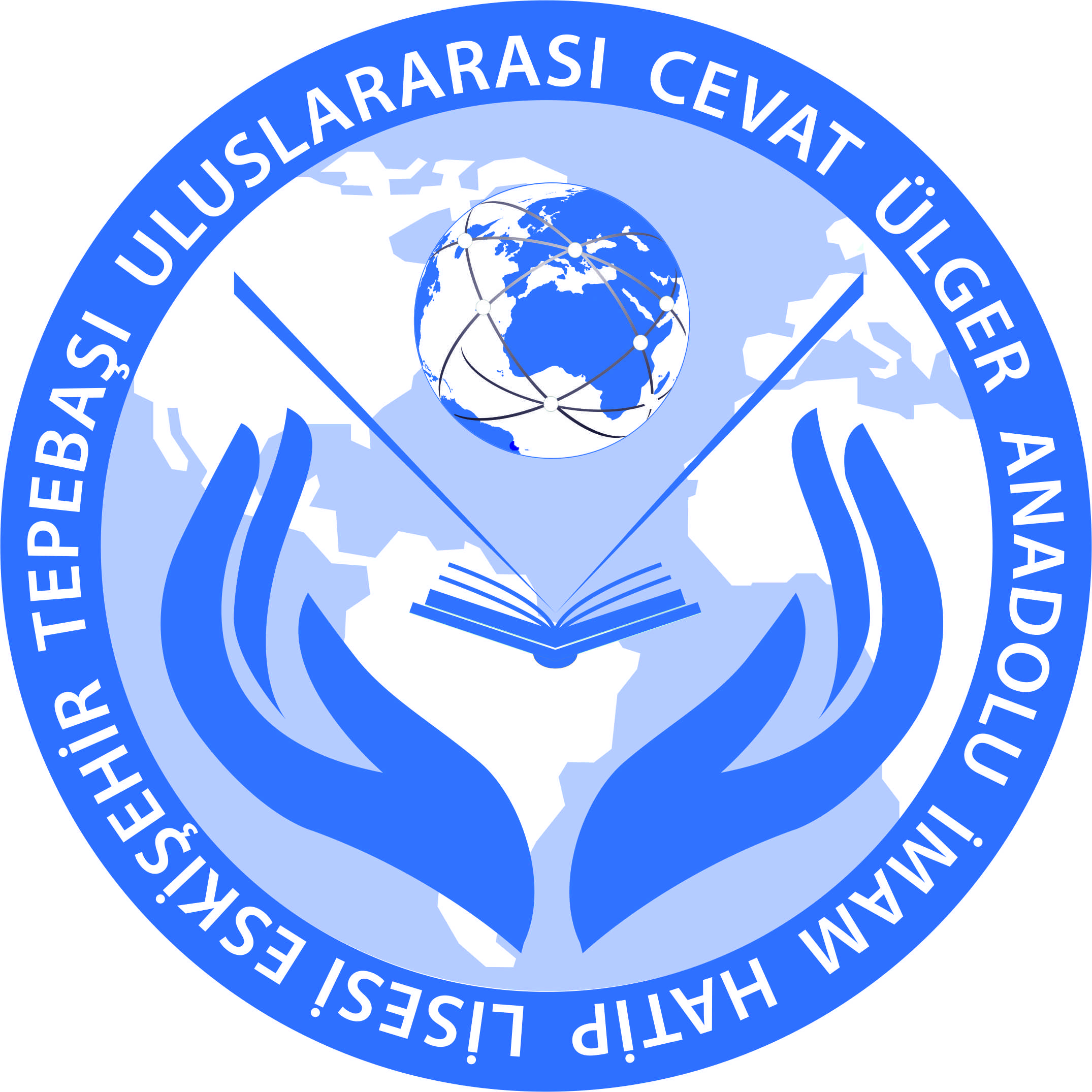 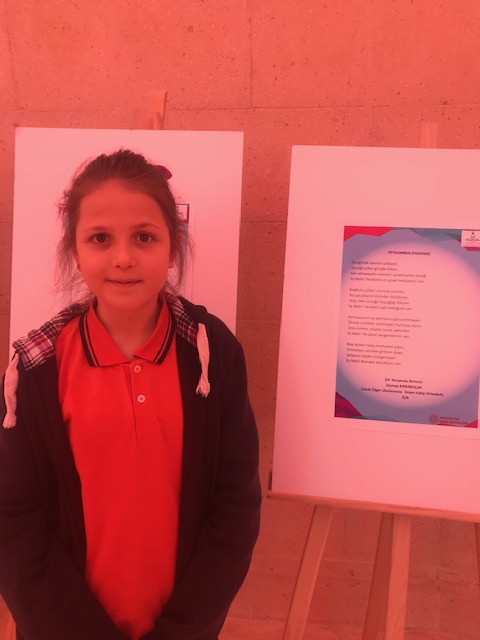 ŞİİR YARIŞMASI 
İL BİRİNCİLERİMİZ
ULUSLARARASI  CEVAT ÜLGER ANADOLU İMAM HATİP LİSESİ
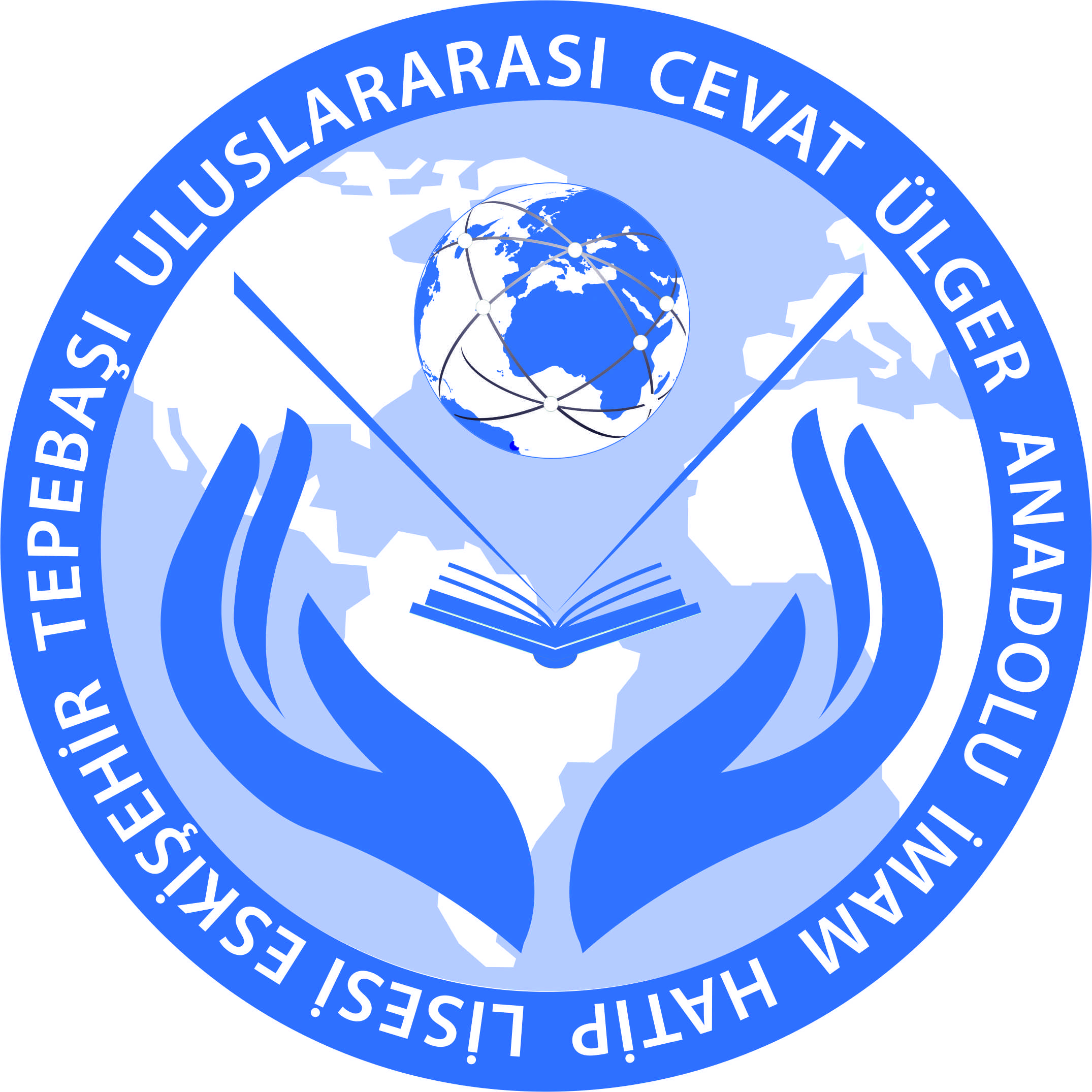 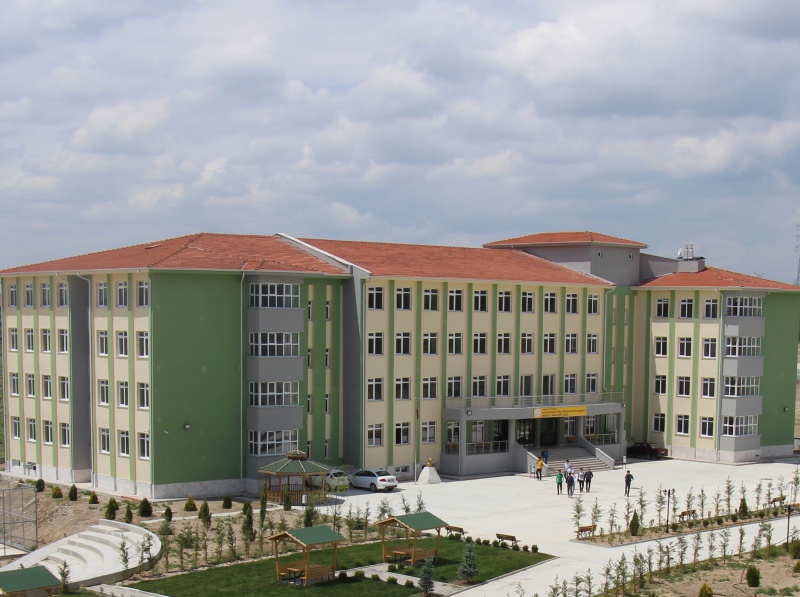 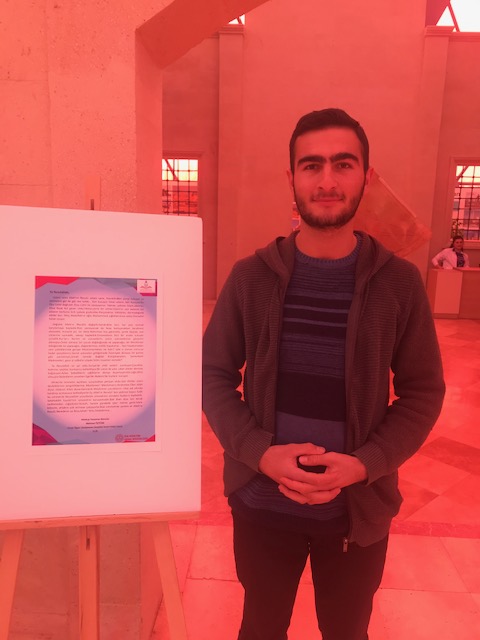 MEKTUP  
YARIŞMASI 
İL BİRİNCİLERİMİZ
ULUSLARARASI  CEVAT ÜLGER ANADOLU İMAM HATİP LİSESİ
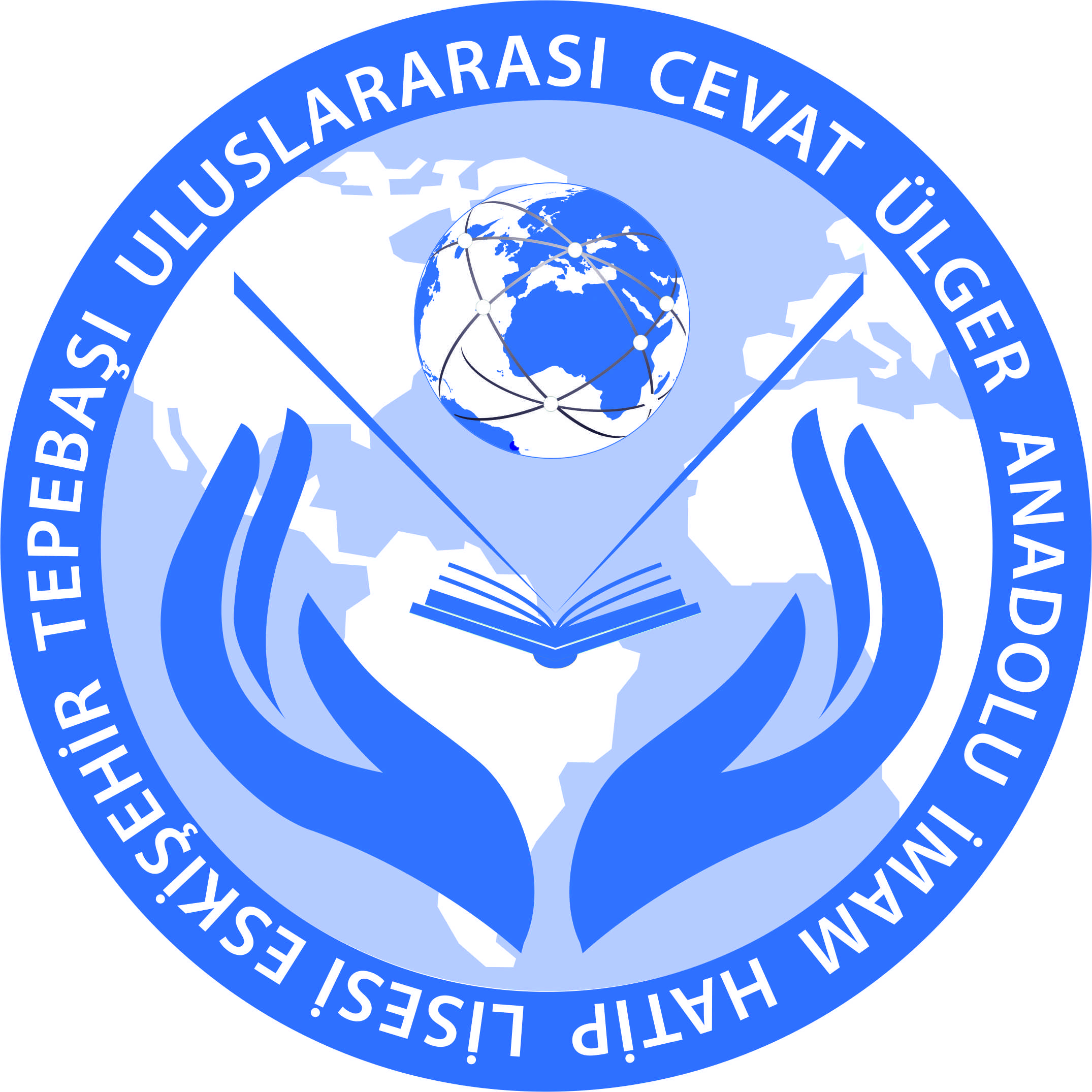 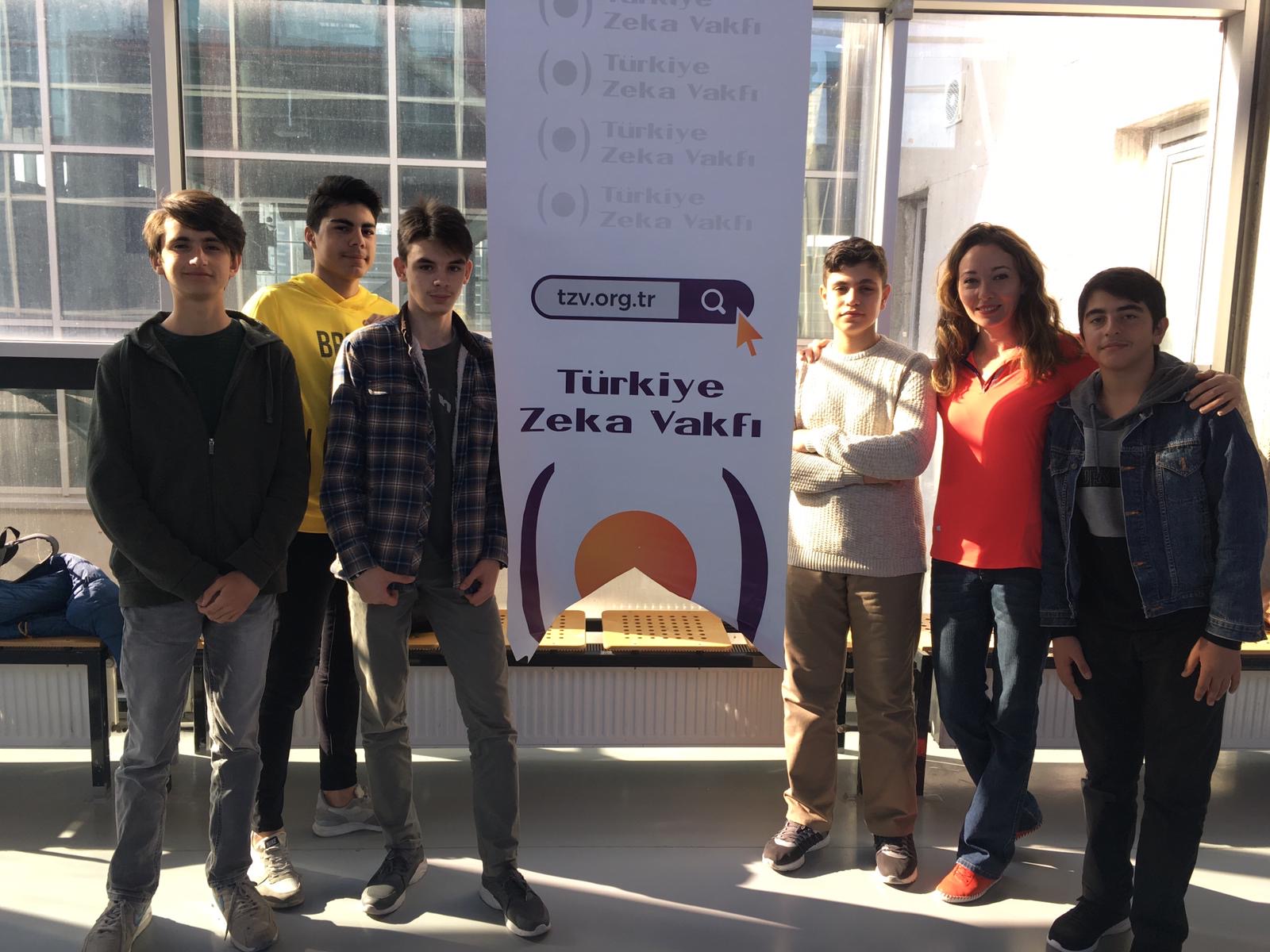 ZEKA YARIŞMASI 
İL ÜÇÜNCÜSÜYÜZ